Announcements
Revised office hours for Dan this week
See email

Review session tomorrow, 2-3pm

Final review session poll out

Today’s lecture:
Lots of material
Important to review on your own – very mechanical.
Summer 2016
CSE373: Data Structures & Algorithms
1
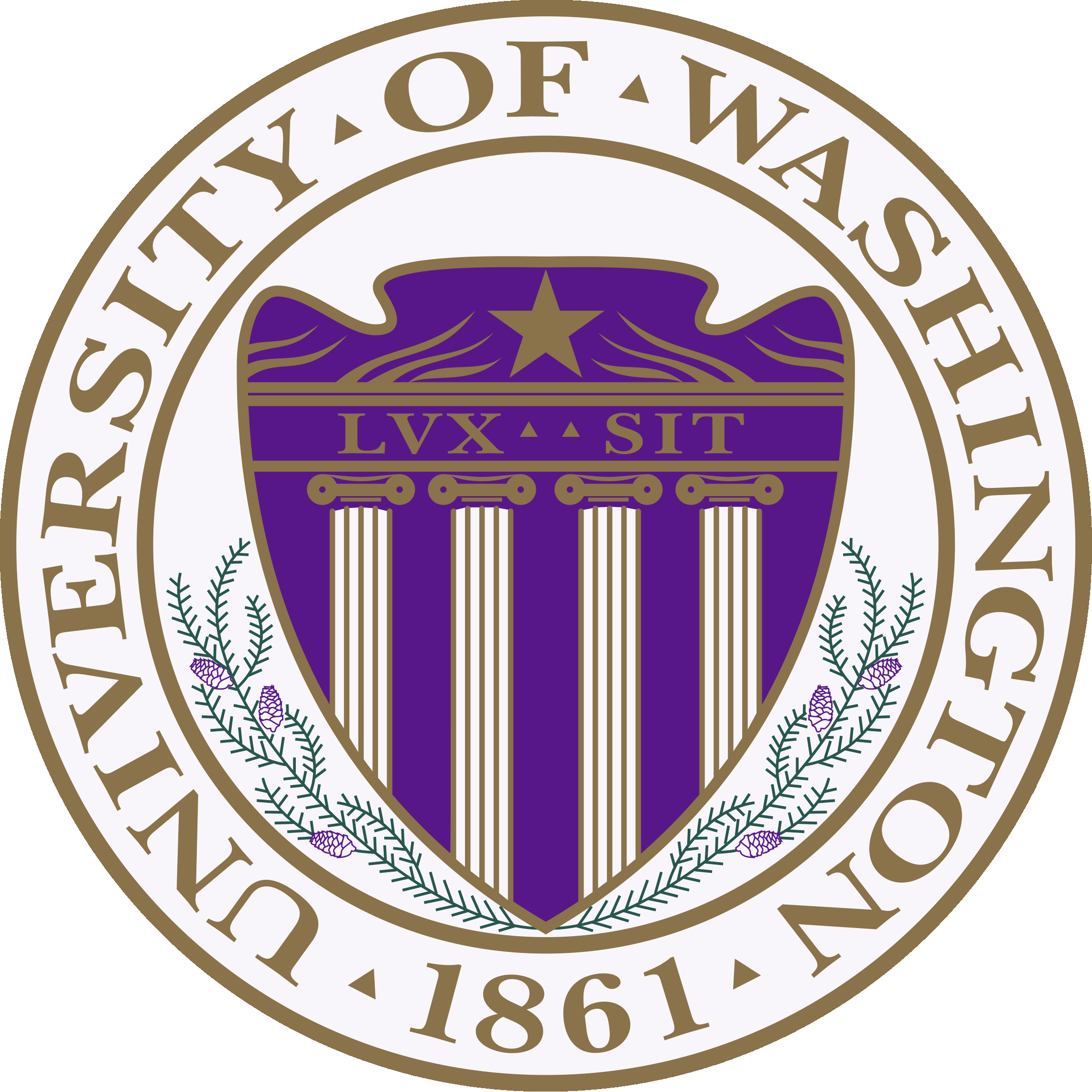 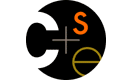 CSE373: Data Structures & AlgorithmsTopological Sort / Graph Traversals / Dijkstra’s
Hunter Zahn
Summer 2016
Summer 2016
CSE373: Data Structures & Algorithms
2
Topological Sort
Disclaimer: This may be wrong. Don’t  base your course schedules on this 
Material. Please…
Problem: Given a DAG G=(V,E), output all vertices in an order such that no vertex appears before another vertex that has an edge to it

Example input:







One example output:
     126, 142, 143, 374, 373, 417, 410, 413, XYZ, 415
XYZ
CSE 374
CSE 410
CSE 142
CSE 143
CSE 373
CSE 413
CSE 415
MATH 126
CSE 417
Summer 2016
3
CSE373: Data Structures & Algorithms
Questions and comments
Why do we perform topological sorts only on DAGs?
Because a cycle means there is no correct answer

Is there always a unique answer?
No, there can be 1 or more answers; depends on the graph
Graph with 5 topological orders: 

Do some DAGs have exactly 1 answer?
Yes, including all lists 

Terminology: A DAG represents a partial order and a topological sort produces a total order that is consistent with it
2
0
4
3
1
Summer 2016
4
CSE373: Data Structures & Algorithms
Uses
Figuring out how to graduate

Computing an order in which to recompute cells in a spreadsheet

Determining an order to compile files using a Makefile

In general, taking a dependency graph and finding an order of execution 

…
Summer 2016
5
CSE373: Data Structures & Algorithms
A First Algorithm for Topological Sort
Label (“mark”) each vertex with its in-degree
Think “write in a field in the vertex”
Could also do this via a data structure (e.g., array) on the side

While there are vertices not yet output:
Choose a vertex v with labeled with in-degree of 0
Output v and conceptually remove it from the graph
For each vertex u adjacent to v (i.e. u such that (v,u) in E), decrement the in-degree of u
Summer 2016
6
CSE373: Data Structures & Algorithms
Example
Output:
XYZ
CSE 374
CSE 410
CSE 142
CSE 143
CSE 373
CSE 413
CSE 415
MATH 126
Node:          126 142  143  374  373  410  413  415  417  XYZ
Removed?
In-degree:    0       0     2      1       1       1     1      1      1      3
CSE 417
Summer 2016
7
CSE373: Data Structures & Algorithms
Example
Output: 
   126
XYZ
CSE 374
CSE 410
CSE 142
CSE 143
CSE 373
CSE 413
CSE 415
MATH 126
Node:          126 142  143  374  373  410  413  415  417  XYZ
Removed?   x
In-degree:    0       0     2      1       1       1     1      1      1      3
                                       1
CSE 417
Summer 2016
8
CSE373: Data Structures & Algorithms
Example
Output: 
   126
   142
XYZ
CSE 374
CSE 410
CSE 142
CSE 143
CSE 373
CSE 413
CSE 415
MATH 126
Node:          126 142  143  374  373  410  413  415  417  XYZ
Removed?   x       x
In-degree:    0       0     2      1       1       1     1      1      1      3
                                       1
                                       0
CSE 417
Summer 2016
9
CSE373: Data Structures & Algorithms
Example
Output: 
   126
   142
   143
XYZ
CSE 374
CSE 410
CSE 142
CSE 143
CSE 373
CSE 413
CSE 415
MATH 126
Node:          126 142  143  374  373  410  413  415  417  XYZ
Removed?   x       x      x
In-degree:    0       0     2      1       1       1     1      1      1      3
                                       1      0       0
                                       0
CSE 417
Summer 2016
10
CSE373: Data Structures & Algorithms
Example
Output: 
   126
   142
   143
   374
XYZ
CSE 374
CSE 410
CSE 142
CSE 143
CSE 373
CSE 413
CSE 415
MATH 126
Node:          126 142  143  374  373  410  413  415  417  XYZ
Removed?   x       x      x      x
In-degree:    0       0     2      1       1       1     1      1      1      3
                                       1      0       0                                      2
                                       0
CSE 417
Summer 2016
11
CSE373: Data Structures & Algorithms
Example
Output: 
   126
   142
   143
   374
   373
XYZ
CSE 374
CSE 410
CSE 142
CSE 143
CSE 373
CSE 413
CSE 415
MATH 126
Node:          126 142  143  374  373  410  413  415  417  XYZ
Removed?   x       x      x      x       x
In-degree:    0       0     2      1       1       1     1      1      1      3
                                       1      0       0       0     0      0      0      2
                                       0
CSE 417
Summer 2016
12
CSE373: Data Structures & Algorithms
Example
Output: 
   126
   142
   143
   374
   373
   417
XYZ
CSE 374
CSE 410
CSE 142
CSE 143
CSE 373
CSE 413
CSE 415
MATH 126
Node:          126 142  143  374  373  410  413  415  417  XYZ
Removed?   x       x      x      x       x                                x
In-degree:    0       0     2      1       1       1     1      1      1      3
                                     1      0       0       0     0      0      0      2
                                     0
CSE 417
Summer 2016
13
CSE373: Data Structures & Algorithms
Example
Output: 
   126
   142
   143
   374
   373
   417
   410
XYZ
CSE 374
CSE 410
CSE 142
CSE 143
CSE 373
CSE 413
CSE 415
MATH 126
Node:          126 142  143  374  373  410  413  415  417  XYZ
Removed?   x       x      x      x       x       x                     x
In-degree:    0       0     2      1       1       1     1      1      1      3
                                      1      0       0       0     0      0      0      2
                                      0                                                       1
CSE 417
Summer 2016
14
CSE373: Data Structures & Algorithms
Example
Output: 
   126
   142
   143
   374
   373
   417
   410
   413
XYZ
CSE 374
CSE 410
CSE 142
CSE 143
CSE 373
CSE 413
CSE 415
MATH 126
Node:          126 142  143  374  373  410  413  415  417  XYZ
Removed?   x       x      x      x       x       x      x              x
In-degree:    0       0     2      1       1       1     1      1      1      3
                                     1      0       0       0     0      0      0      2
                                     0                                                       1
                                                                                              0
CSE 417
Summer 2016
15
CSE373: Data Structures & Algorithms
Example
Output: 
   126
   142
   143
   374
   373
   417
   410
   413
   XYZ
XYZ
CSE 374
CSE 410
CSE 142
CSE 143
CSE 373
CSE 413
CSE 415
MATH 126
Node:          126 142  143  374  373  410  413  415  417  XYZ
Removed?   x       x      x      x       x       x      x               x       x
In-degree:    0       0     2      1       1       1     1      1      1      3
                                       1      0       0       0     0      0      0      2
                                       0                                                        1
                                                                                                 0
CSE 417
Summer 2016
16
CSE373: Data Structures & Algorithms
Example
Output: 
   126
   142
   143
   374
   373
   417
   410
   413
   XYZ
   415
XYZ
CSE 374
CSE 410
CSE 142
CSE 143
CSE 373
CSE 413
CSE 415
MATH 126
Node:          126 142  143  374  373  410  413  415  417  XYZ
Removed?   x       x      x      x       x       x      x      x      x      x
In-degree:    0       0     2      1       1       1     1      1      1      3
                                       1      0       0       0     0      0      0      2
                                     0                                                         1
                                                                                                0
CSE 417
Summer 2016
17
CSE373: Data Structures & Algorithms
Notice
Needed a vertex with in-degree 0 to start
Will always have at least 1 because no cycles

Ties among vertices with in-degrees of 0 can be broken arbitrarily
Can be more than one correct answer, by definition, depending on the graph
Summer 2016
18
CSE373: Data Structures & Algorithms
Running time?
labelEachVertexWithItsInDegree();
 for(ctr=0; ctr < numVertices; ctr++){
     v = findNewVertexOfDegreeZero();
     put v next in output
	   for each w adjacent to v
        w.indegree--;
 }
Summer 2016
19
CSE373: Data Structures & Algorithms
Running time?
labelEachVertexWithItsInDegree();
 for(ctr=0; ctr < numVertices; ctr++){
     v = findNewVertexOfDegreeZero();
     put v next in output
	   for each w adjacent to v
        w.indegree--;
 }
What is the worst-case running time?
Initialization O(|V|+|E|) (assuming adjacency list)
Outer loop: runs |V| times
findNewVertex: O(|V|)
Sum of all decrements O(|E|) (assuming adjacency list) (each edge is removed once)
So total is O(|V|2) – not good for a sparse graph!
Summer 2016
20
CSE373: Data Structures & Algorithms
Doing better
The trick is to avoid searching for a zero-degree node every time!
Keep the “pending” zero-degree nodes in a list, stack, queue, bag, table, or something
Order we process them affects output but not correctness or efficiency provided add/remove are both O(1)

Using a queue:

Label each vertex with its in-degree, enqueue 0-degree nodes
While queue is not empty
 v = dequeue()
Output v and remove it from the graph
For each vertex u adjacent to v (i.e. u such that (v,u) in E), decrement the in-degree of u, if new degree is 0, enqueue it
Summer 2016
21
CSE373: Data Structures & Algorithms
Running time?
labelAllAndEnqueueZeros();
	 while queue not empty {
      v = dequeue();
      put v next in output
	    for each w adjacent to v {
         w.indegree--;
         if (w.indegree==0) 
            enqueue(v);
      }
   }
Summer 2016
22
CSE373: Data Structures & Algorithms
Running time?
labelAllAndEnqueueZeros();
	 while queue not empty {
      v = dequeue();
      put v next in output
	    for each w adjacent to v {
         w.indegree--;
         if (w.indegree==0) 
            enqueue(v);
      }
   }
What is the worst-case running time?
Initialization: O(|V|+|E|) (assuming adjacenty list)
Sum of all enqueues and dequeues: O(|V|)
Sum of all decrements: O(|E|) (assuming adjacency list)
So total is O(|E| + |V|) – much better for sparse graph!
Summer 2016
23
CSE373: Data Structures & Algorithms
Graph Traversals
Next problem: For an arbitrary graph and a starting node v, find all nodes reachable from v (i.e., there exists a path from v)
Possibly “do something” for each node 
Examples: print to output, set a field, etc.

Subsumed problem: Is an undirected graph connected?
Related but different problem: Is a directed graph strongly connected?
Need cycles back to starting node

Basic idea: 
Keep following nodes
But “mark” nodes after visiting them, so the traversal terminates and processes each reachable node exactly once
Summer 2016
24
CSE373: Data Structures & Algorithms
Abstract Idea
void traverseGraph(Node start) {
	   Set pending = emptySet()
	   pending.add(start)
     mark start as visited
     while(pending is not empty) {
       next = pending.remove()
       for each node u adjacent to next
          if (u is not marked) {
             mark u
             pending.add(u)
          }
     }
  }
Summer 2016
25
CSE373: Data Structures & Algorithms
Running Time and Options
Assuming add and remove are O(1), entire traversal is O(|E|)
Use an adjacency list representation

The order we traverse depends entirely on add and remove
Popular choice: a stack  “depth-first graph search”   DFS
Popular choice: a queue “breadth-first graph search” BFS

DFS and BFS are “big ideas” in computer science
Depth: recursively explore one part before going back to the other parts not yet explored
Breadth: explore areas closer to the start node first

Cool visualization: http://visualgo.net/dfsbfs.html
Summer 2016
CSE373: Data Structures & Algorithms
26
A
B
C
D
E
F
G
H
Example: trees
A tree is a graph and DFS and BFS are particularly easy to “see”
DFS(Node start) {
  mark and process start
  for each node u adjacent to start
    if u is not marked
      DFS(u)
}
A, B, D, E, C, F, G, H
Exactly what we called a “pre-order traversal” for trees
The marking is because we support arbitrary graphs and we want to process each node exactly once
Summer 2016
27
CSE373: Data Structures & Algorithms
A
B
C
D
E
F
G
H
Example: trees
A tree is a graph and DFS and BFS are particularly easy to “see”
DFS2(Node start) {
  initialize stack s to hold start
  mark start as visited
  while(s is not empty) {
    next = s.pop() // and “process”
    for each node u adjacent to next
      if(u is not marked)
        mark u and push onto s
  }
}
A, C, F, H, G, B, E, D
A different but perfectly fine traversal
Summer 2016
28
CSE373: Data Structures & Algorithms
A
B
C
D
E
F
G
H
Example: trees
A tree is a graph and DFS and BFS are particularly easy to “see”
BFS(Node start) {
  initialize queue q to hold start
  mark start as visited
  while(q is not empty) {
    next = q.dequeue() // and “process”
    for each node u adjacent to next
     if(u is not marked)
       mark u and enqueue onto q
  }
}
A, B, C, D, E, F, G, H
A “level-order” traversal
Summer 2016
29
CSE373: Data Structures & Algorithms
Comparison
Breadth-first always finds shortest paths, i.e., “optimal solutions”
Better for “what is the shortest path from x to y”

But depth-first can use less space in finding a path
If longest path in the graph is p and highest out-degree is d then DFS stack never has more than d*p elements
But a queue for BFS may hold O(|V|) nodes

A third approach:
Iterative deepening (IDFS): 
Try DFS but disallow recursion more than K levels deep
If that fails, increment K and start the entire search over
Like BFS, finds shortest paths.  Like DFS, less space.
Summer 2016
30
CSE373: Data Structures & Algorithms
Saving the Path
Our graph traversals can answer the reachability question:
“Is there a path from node x to node y?”

But what if we want to actually output the path?
Like getting driving directions rather than just knowing it’s possible to get there!

How to do it: 
Instead of just “marking” a node, store the previous node along the path (when processing u causes us to add v to the search, set v.path field to be u)
When you reach the goal, follow path fields back to where you started (and then reverse the answer)
If just wanted path length, could put the integer distance at each node instead
Summer 2016
31
CSE373: Data Structures & Algorithms
Example using BFS
What is a path from Seattle to Tyler
   Remember marked nodes are not re-enqueued
   Note shortest paths may not be unique
0
1
Chicago
Seattle
Salt Lake City
1
Tyler
1
3
San Francisco
2
Dallas
Summer 2016
32
CSE373: Data Structures & Algorithms
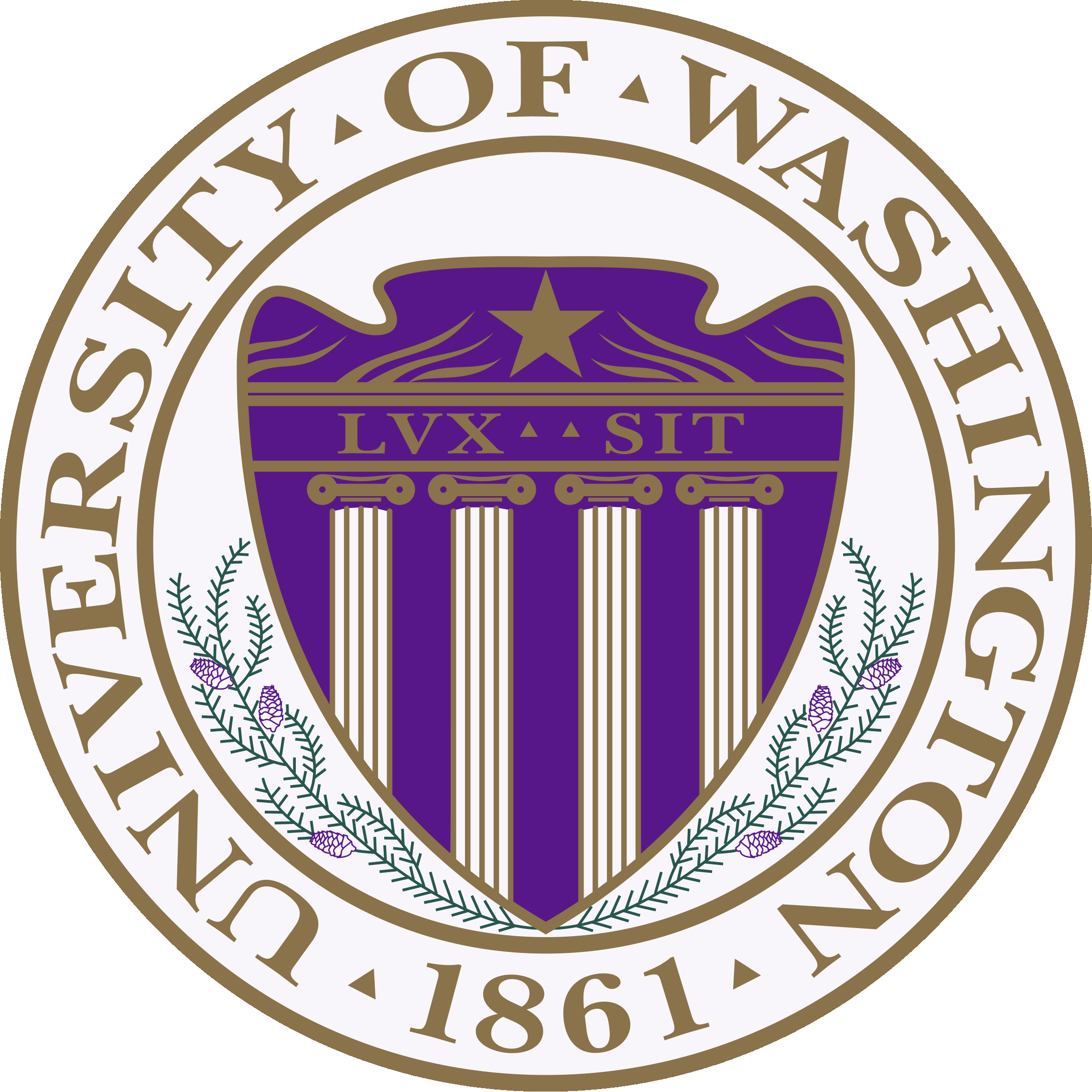 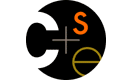 Shortest Paths
Hunter Zahn
Summer 2016
Summer 2016
CSE373: Data Structures & Algorithms
33
Single source shortest paths
Done: BFS to find the minimum path length from v to u in 
	O(|E|+|V|)

Actually, can find the minimum path length from v to every node  
Still O(|E|+|V|)
No faster way for a “distinguished” destination in the worst-case

Now:  Weighted graphs 

Given a weighted graph and node v, 
find the minimum-cost path from v to every node 

As before, asymptotically no harder than for one destination
Unlike before, BFS will not work
Summer 2016
34
CSE373: Data Structures & Algorithms
Applications
Driving directions

Cheap flight itineraries

Network routing

Critical paths in project management
Summer 2016
35
CSE373: Data Structures & Algorithms
Not as easy
10
5
100
100
100
A
100
B
-11
7
500
Why BFS won’t work: Shortest path may not have the fewest edges
Annoying when this happens with costs of flights
We will assume there are no negative weights
Problem is ill-defined if there are negative-cost cycles
Today’s algorithm is wrong if edges can be negative
There are other, slower (but not terrible) algorithms
Summer 2016
36
CSE373: Data Structures & Algorithms
Dijkstra
Algorithm named after its inventor Edsger Dijkstra (1930-2002)
Truly one of the “founders” of computer science;                this is just one of his many contributions

My favorite Dijkstra quote: “computer science is no more about computers than astronomy is about telescopes”
Summer 2016
37
CSE373: Data Structures & Algorithms
Dijkstra’s algorithm
The idea: reminiscent of BFS, but adapted to handle weights
Grow the set of nodes whose shortest distance has been computed
Nodes not in the set will have a “best distance so far”
A priority queue will turn out to be useful for efficiency
Summer 2016
38
CSE373: Data Structures & Algorithms
Dijkstra’s Algorithm: Idea
2
4

0
2
2
B
3
A
F
H
1
2
1
5
10
4
9
3

G
1
C
2
1
11
D
4
E
12
7
Initially, start node has cost 0 and all other nodes have cost 

At each step:
Pick closest unknown vertex v
Add it to the “cloud” of known vertices
Update distances for nodes with edges from v

That’s it!  (But we need to prove it produces correct answers)
Summer 2016
39
CSE373: Data Structures & Algorithms
The Algorithm
For each node v, set  v.cost =  and v.known = false
Set source.cost = 0
While there are unknown nodes in the graph
Select the unknown node v with lowest cost
Mark v as known
For each edge (v,u) with weight w,
		    c1 = v.cost + w // cost of best path through v to u   
     c2 = u.cost   // cost of best path to u previously known
           if(c1 < c2){ // if the path through v is better
		        u.cost = c1
                u.path = v // for computing actual paths
		    }
Summer 2016
40
CSE373: Data Structures & Algorithms
Important features
When a vertex is marked known, the cost of the shortest path to that node is known
The path is also known by following back-pointers


While a vertex is still not known, another shorter path to it might still be found
Summer 2016
41
CSE373: Data Structures & Algorithms
Example #1



0
2
2
B
3
A
F
H
1
2
1
5
10
4
9
3

G

C
2
1
11
D

E

7
Order Added to Known Set:
Summer 2016
42
CSE373: Data Structures & Algorithms
Example #1
2


0
2
2
B
3
A
F
H
1
2
1
5
10
4
9
3

G
1
C
2
1
11
D
4
E

7
Order Added to Known Set:

A
Summer 2016
43
CSE373: Data Structures & Algorithms
Example #1
2


0
2
2
B
3
A
F
H
1
2
1
5
10
4
9
3

G
1
C
2
1
11
D
4
E
12
7
Order Added to Known Set:

A, C
Summer 2016
44
CSE373: Data Structures & Algorithms
Example #1
2
4

0
2
2
B
3
A
F
H
1
2
1
5
10
4
9
3

G
1
C
2
1
11
D
4
E
12
7
Order Added to Known Set:

A, C, B
Summer 2016
45
CSE373: Data Structures & Algorithms
Example #1
2
4

0
2
2
B
3
A
F
H
1
2
1
5
10
4
9
3

G
1
C
2
1
11
D
4
E
12
7
Order Added to Known Set:

A, C, B, D
Summer 2016
46
CSE373: Data Structures & Algorithms
Example #1
2
4
7
0
2
2
B
3
A
F
H
1
2
1
5
10
4
9
3

G
1
C
2
1
11
D
4
E
12
7
Order Added to Known Set:

A, C, B, D, F
Summer 2016
47
CSE373: Data Structures & Algorithms
Example #1
2
4
7
0
2
2
B
3
A
F
H
1
2
1
5
10
4
9
3
8
G
1
C
2
1
11
D
4
E
12
7
Order Added to Known Set:

A, C, B, D, F, H
Summer 2016
48
CSE373: Data Structures & Algorithms
Example #1
2
4
7
0
2
2
B
3
A
F
H
1
2
1
5
10
4
9
3
8
G
1
C
2
1
11
D
4
E
11
7
Order Added to Known Set:

A, C, B, D, F, H, G
Summer 2016
49
CSE373: Data Structures & Algorithms
Example #1
2
4
7
0
2
2
B
3
A
F
H
1
2
1
5
10
4
9
3
8
G
1
C
2
1
11
D
4
E
11
7
Order Added to Known Set:

A, C, B, D, F, H, G, E
Summer 2016
50
CSE373: Data Structures & Algorithms
Features
When a vertex is marked known, the cost of the shortest path to that node is known
The path is also known by following back-pointers

While a vertex is still not known, another shorter path to it might still be found

Note: The “Order Added to Known Set” is not important
A detail about how the algorithm works (client doesn’t care)
Not used by the algorithm (implementation doesn’t care)
It is sorted by path-cost, resolving ties in some way
Helps give intuition of why the algorithm works
Summer 2016
51
CSE373: Data Structures & Algorithms
Interpreting the Results
2
4
7
0
2
2
Now that we’re done, how do we get the path from, say, A to E?
B
3
A
F
H
1
2
1
5
10
4
9
3
8
G
1
C
2
1
11
D
4
E
11
7
Order Added to Known Set:

A, C, B, D, F, H, G, E
Summer 2016
52
CSE373: Data Structures & Algorithms
Stopping Short
2
4
7
0
2
2
How would this have worked differently if we were only interested in:
The path from A to G?
The path from A to E?
B
3
A
F
H
1
2
1
5
10
4
9
3
8
G
1
C
2
1
11
D
4
E
11
7
Order Added to Known Set:

A, C, B, D, F, H, G, E
Summer 2016
53
CSE373: Data Structures & Algorithms
Example #2

0
2
B
A
1

1
5
2
E

1
D
1
3
5
C


6
G
2

10
F
Order Added to Known Set:
Summer 2016
54
CSE373: Data Structures & Algorithms
Example #2

0
2
B
A
1

1
5
2
E
1
1
D
1
3
5
C
2

6
G
2

10
F
Order Added to Known Set:

A
Summer 2016
55
CSE373: Data Structures & Algorithms
Example #2
6
0
2
B
A
1
2
1
5
2
E
1
1
D
1
3
5
C
2
6
6
G
2
7
10
F
Order Added to Known Set:

A, D
Summer 2016
56
CSE373: Data Structures & Algorithms
Example #2
6
0
2
B
A
1
2
1
5
2
E
1
1
D
1
3
5
C
2
6
6
G
2
4
10
F
Order Added to Known Set:

A, D, C
Summer 2016
57
CSE373: Data Structures & Algorithms
Example #2
3
0
2
B
A
1
2
1
5
2
E
1
1
D
1
3
5
C
2
6
6
G
2
4
10
F
Order Added to Known Set:

A, D, C, E
Summer 2016
58
CSE373: Data Structures & Algorithms
Example #2
3
0
2
B
A
1
2
1
5
2
E
1
1
D
1
3
5
C
2
6
6
G
2
4
10
F
Order Added to Known Set:

A, D, C, E, B
Summer 2016
59
CSE373: Data Structures & Algorithms
Example #2
3
0
2
B
A
1
2
1
5
2
E
1
1
D
1
3
5
C
2
6
6
G
2
4
10
F
Order Added to Known Set:

A, D, C, E, B, F
Summer 2016
60
CSE373: Data Structures & Algorithms
Example #2
3
0
2
B
A
1
2
1
5
2
E
1
1
D
1
3
5
C
2
6
6
G
2
4
10
F
Order Added to Known Set:

A, D, C, E, B, F, G
Summer 2016
61
CSE373: Data Structures & Algorithms
Example #3
1
1
1
1
X
60
50
80
70
…
90
Y
How will the best-cost-so-far for Y proceed?

Is this expensive?
Summer 2016
62
CSE373: Data Structures & Algorithms
Example #3
1
1
1
1
X
60
50
80
70
…
90
Y
How will the best-cost-so-far for Y proceed?  90, 81, 72, 63, 54, …

Is this expensive?  No, each edge is processed only once
Summer 2016
63
CSE373: Data Structures & Algorithms
A Greedy Algorithm
Dijkstra’s algorithm
For single-source shortest paths in a weighted graph (directed or undirected) with no negative-weight edges

An example of a greedy algorithm: 
At each step, irrevocably does what seems best at that step
A locally optimal step, not necessarily globally optimal
Once a vertex is known, it is not revisited
Turns out to be globally optimal
Summer 2016
64
CSE373: Data Structures & Algorithms
Where are We?
Had a problem: Compute shortest paths in a weighted graph with no negative weights

Learned an algorithm: Dijkstra’s algorithm

What should we do after learning an algorithm?
Prove it is correct
Not obvious!
We will sketch the key ideas
Analyze its efficiency
Will do better by using a data structure we learned earlier!
Summer 2016
65
CSE373: Data Structures & Algorithms
Correctness: Intuition
Rough intuition: 

All the “known” vertices have the correct shortest path
True initially: shortest path to start node has cost 0
If it stays true every time we mark a node “known”, then by induction this holds and eventually everything is “known”

Key fact we need: When we mark a vertex “known” we won’t discover a shorter path later!
This holds only because Dijkstra’s algorithm picks the node with the next shortest path-so-far
The proof is by contradiction…
Summer 2016
66
CSE373: Data Structures & Algorithms
Correctness: The Cloud (Rough Sketch)
Next shortest path from inside the known cloud
v
Suppose v is the next node to be marked known (“added to the cloud”)
The best-known path to v must have only nodes “in the cloud”
 Else we would have picked a node closer to the cloud than v
Suppose the actual shortest path to v is different
It won’t use only cloud nodes, or we would know about it
So it must use non-cloud nodes.  Let w be the first non-cloud node on this path.  The part of the path up to w is already known and must be shorter than the best-known path to v.  So v would not have been picked.  Contradiction.
The Known Cloud
Better path to v?  No!
w
Source
Summer 2016
67
CSE373: Data Structures & Algorithms
Naïve asymptotic running time
So far: O(|V|2)

We had a similar “problem” with topological sort being O(|V|2) due to each iteration looking for the node to process next
We solved it with a queue of zero-degree nodes
But here we need the lowest-cost node and costs can change as we process edges

Solution?
Summer 2016
68
CSE373: Data Structures & Algorithms
Improving asymptotic running time
So far: O(|V|2)

We had a similar “problem” with topological sort being O(|V|2) due to each iteration looking for the node to process next
We solved it with a queue of zero-degree nodes
But here we need the lowest-cost node and costs can change as we process edges

Solution?
A priority queue holding all unknown nodes, sorted by cost
But must support decreaseKey operation
Must maintain a reference from each node to its current position in the priority queue
Conceptually simple, but can be a pain to code up
Summer 2016
69
CSE373: Data Structures & Algorithms
Efficiency, second approach
Use pseudocode to determine asymptotic run-time
dijkstra(Graph G, Node start) {
  for each node: x.cost=infinity, x.known=false
  start.cost = 0
  build-heap with all nodes
  while(heap is not empty) {
    b = deleteMin()
    b.known = true
    for each edge (b,a) in G
     if(!a.known)
       if(b.cost + weight((b,a)) < a.cost){
         decreaseKey(a,“new cost – old cost”)
	       a.path = b
       }
}
Summer 2016
70
CSE373: Data Structures & Algorithms
Efficiency, second approach
Use pseudocode to determine asymptotic run-time
dijkstra(Graph G, Node start) {
  for each node: x.cost=infinity, x.known=false
  start.cost = 0
  build-heap with all nodes
  while(heap is not empty) {
    b = deleteMin()
    b.known = true
    for each edge (b,a) in G
     if(!a.known)
       if(b.cost + weight((b,a)) < a.cost){
         decreaseKey(a,“new cost – old cost”)
	       a.path = b
       }
}
O(|V|)
O(|V|log|V|)
O(|E|log|V|)
O(|V|log|V|+|E|log|V|)
Summer 2016
71
CSE373: Data Structures & Algorithms